Surface Resistance and Non Equilibrium
Martina Martinello and James Sauls

TTC Topical Workshop – Pushing Cavity Performance Limits
Fermilab, 15 Nov 2017
Session Overview
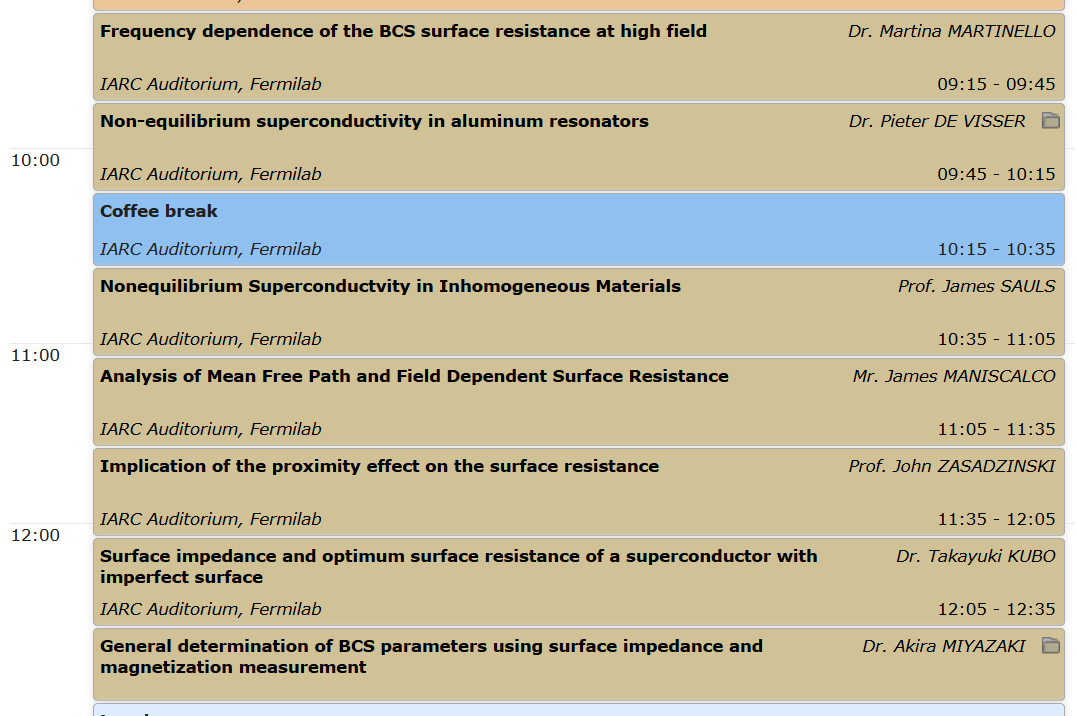 Session Overview
What is the origin of the decreasing of RBCS(Eacc)?

How does this effect change with frequency?

Was this effect ever observed in RF cavities under different regimes?

Can non-equilibrium SC be the triggering mechanism?

How well can the current models explain the data?
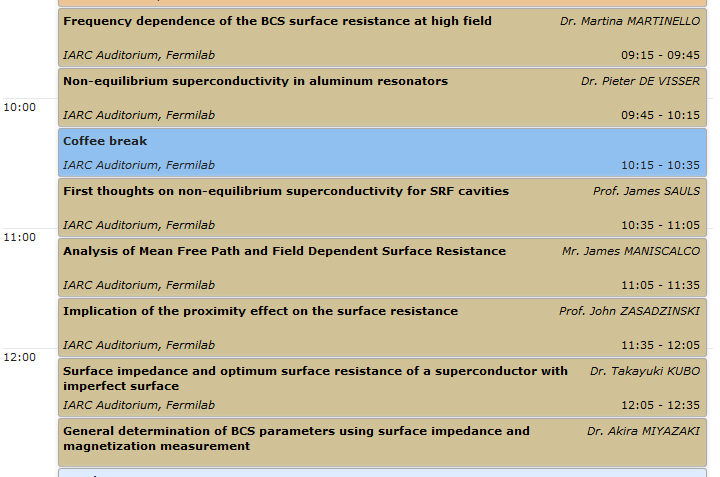 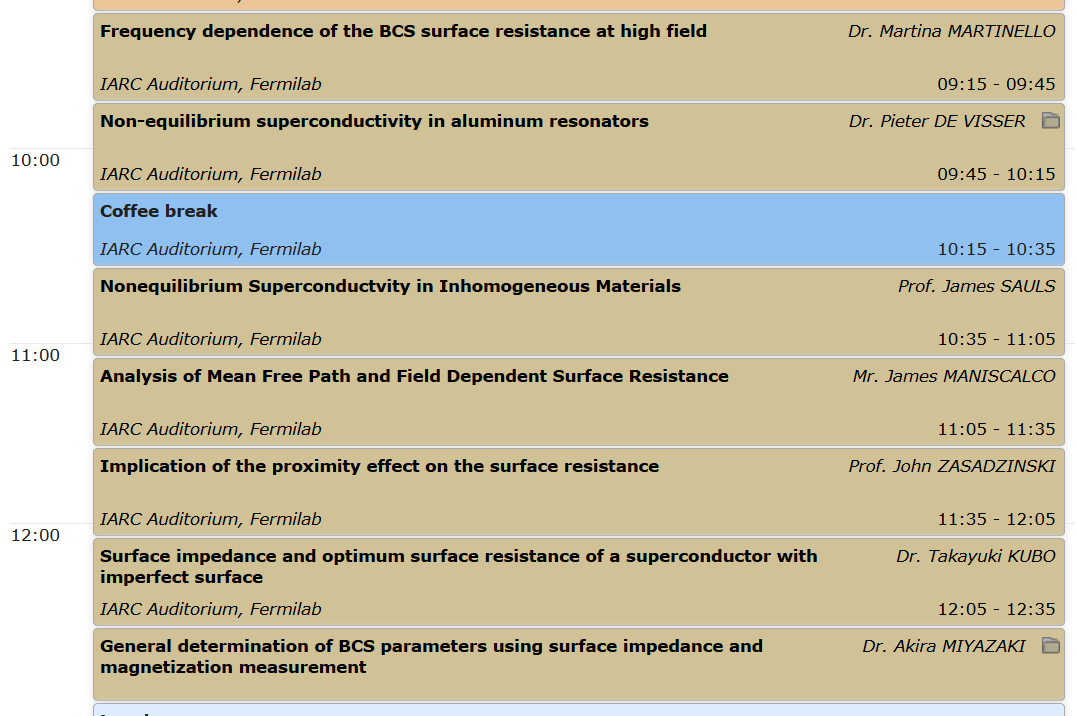 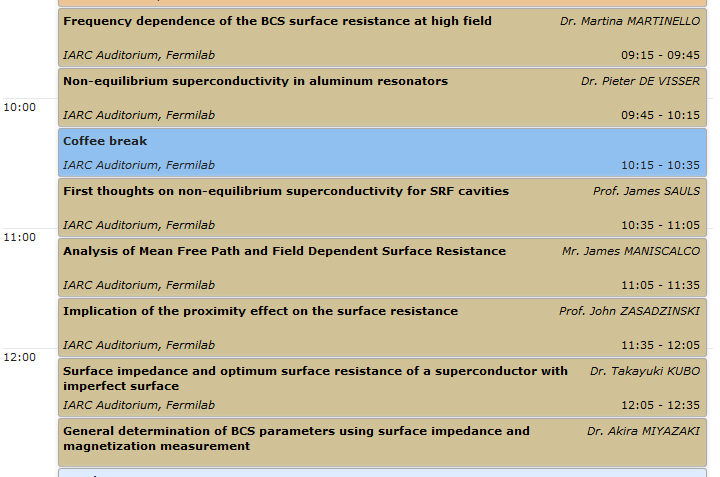 Session Overview
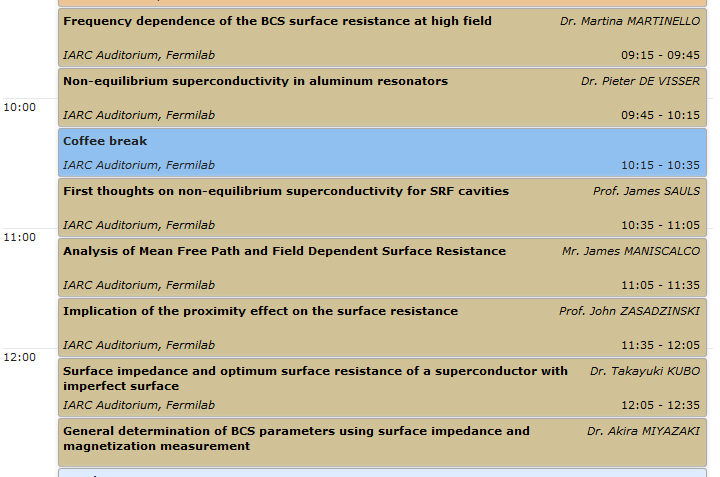 How is the surface resistance affected in presence of proximity effect?

What is the optimal surface resistance for a SC with a non-ideal surface?

What is the optimal method to extrapolate BCS parameters of a SC?
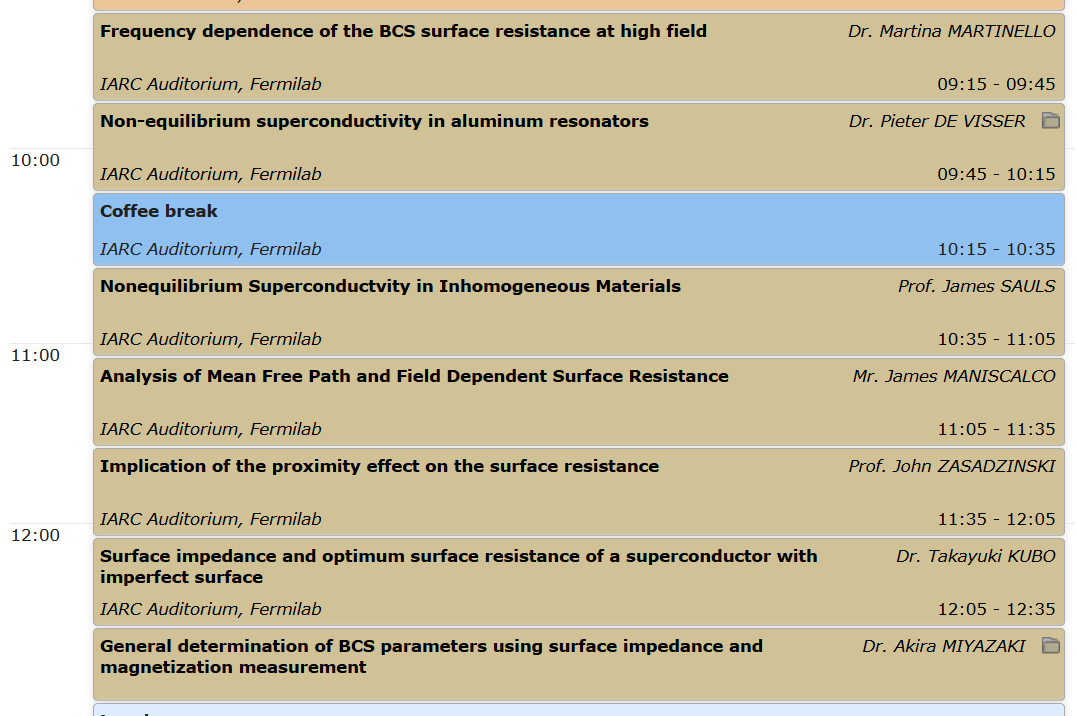 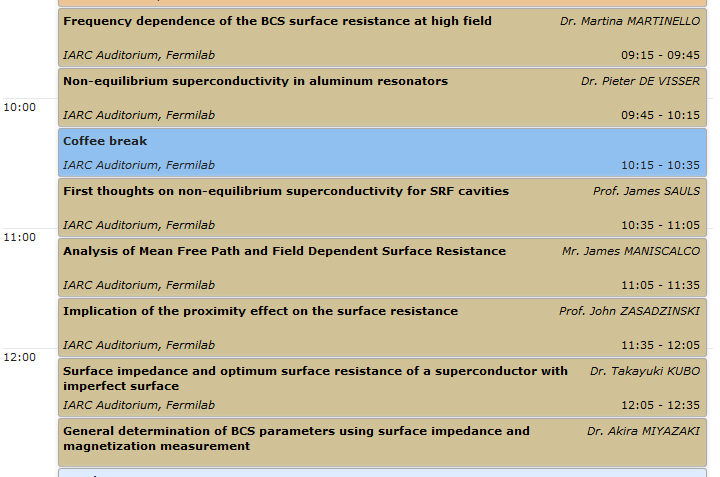